Формирование учебно-познавательной мотивации как условие повышения качества образовательных результатов обучающихся
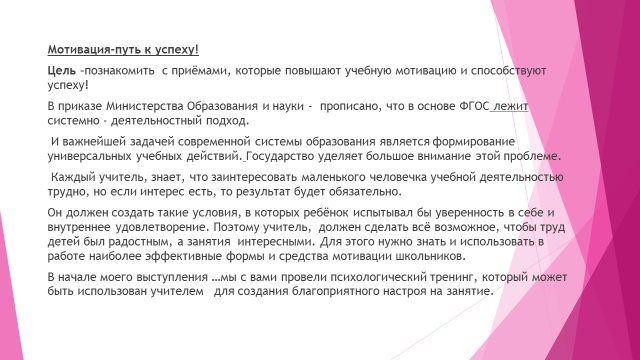 Прием «ДЗ-нет»
Педагог заранее разрабатывает критерии «освобождения» от домашнего задания. Критерии разрабатываются совместно с классом. 
Критерии вывешиваются в классе, записываются на доску, либо выводятся на слайде.
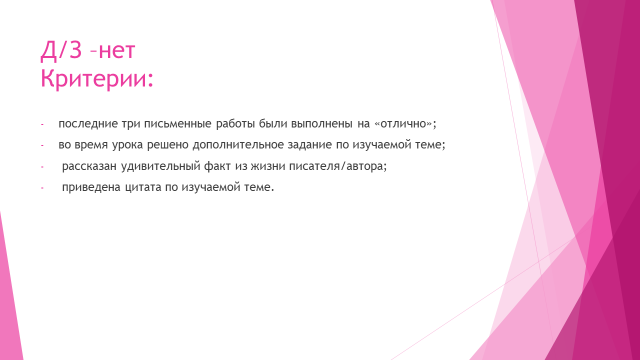 Прием «Посмотри на мир чужими глазами».
Ничто так не привлекает внимания и не стимулирует работу ума, как необычное. Тема: «Круговорот воды» (окружающий мир). Учащемуся предлагается представить себя снежинкой. Нужно описать все происходящие с ним события.  Тема: «Времена года» (ИЗО). От имени осинового листочка и т.д..
Задание (для  групп):
Всеволод Михайлович Гаршин, сказка «Лягушка-путешественница». Описать происходящие события, от имени:
- уток 
- лягушки
- прутика
Прием
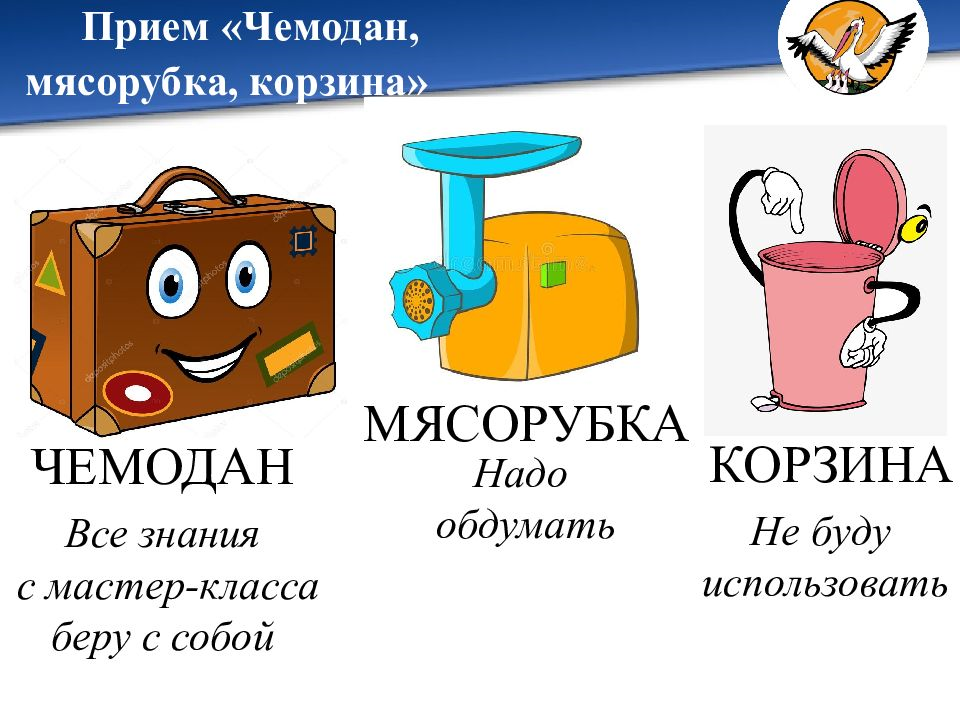 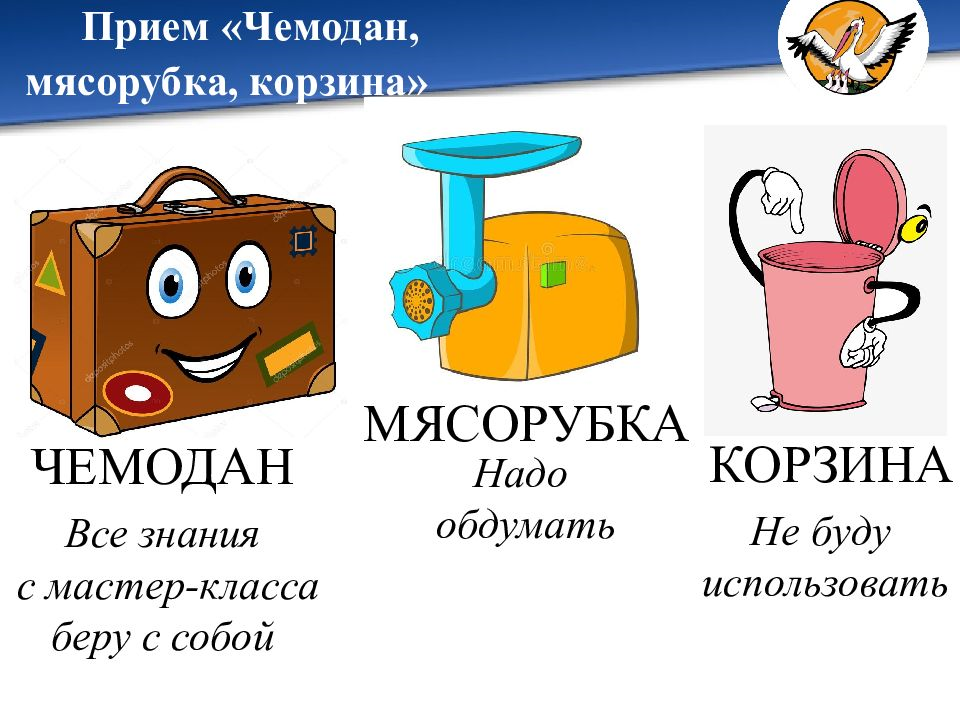 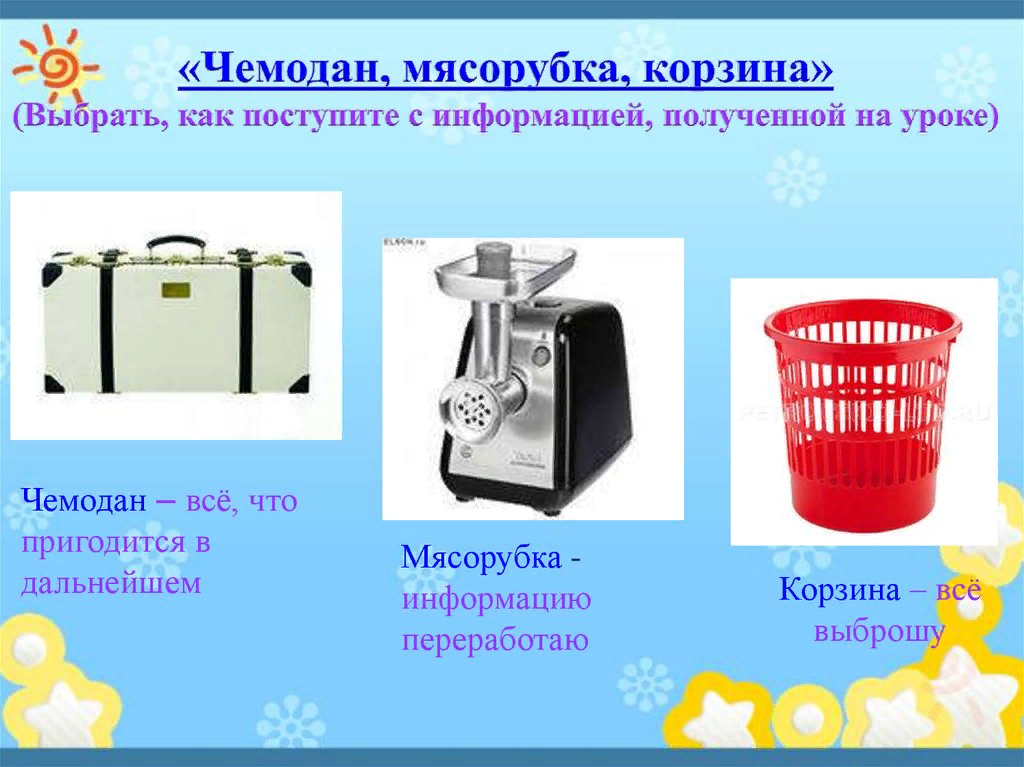 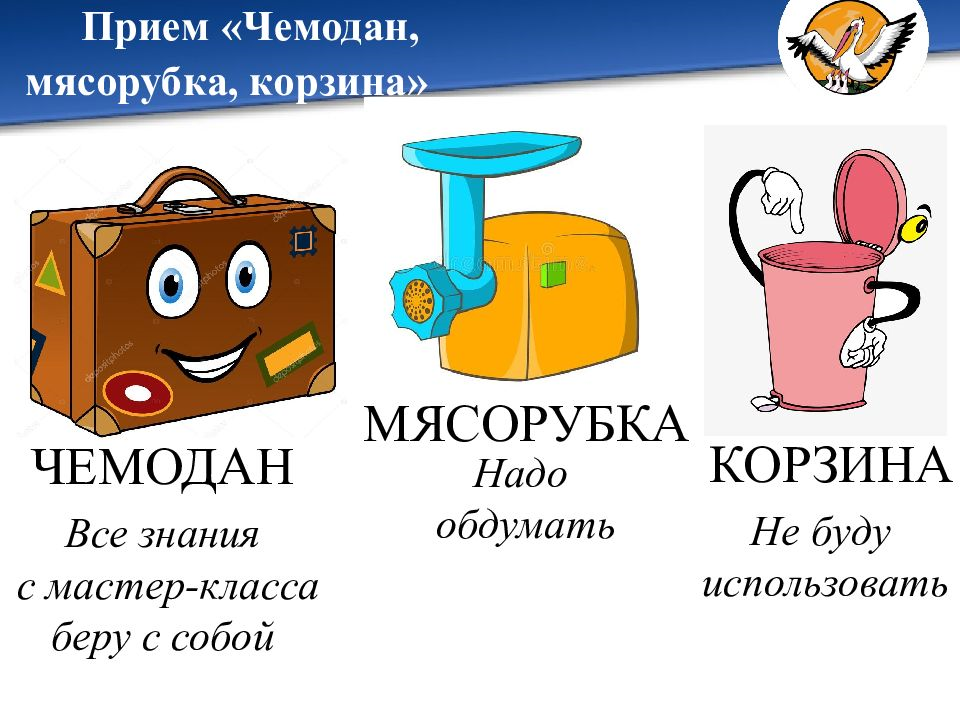